Zero-Voltage Switching (ZVS)
Buck Converter
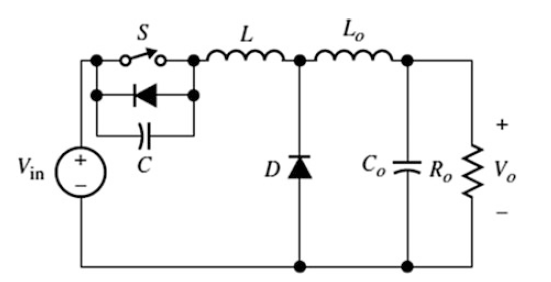 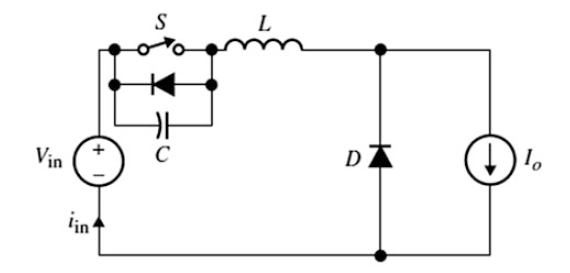 Quasi resonant buck converter 
with M-type switch
Simplified equivalent circuit
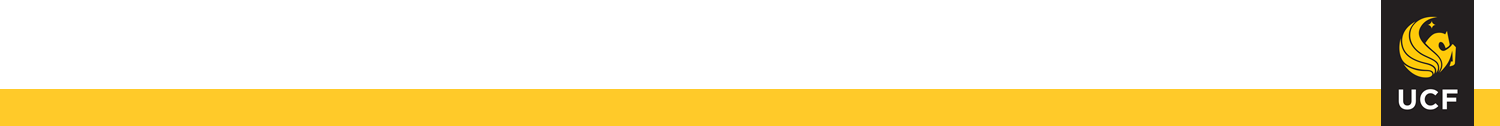 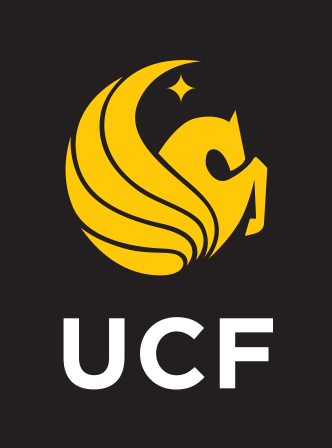 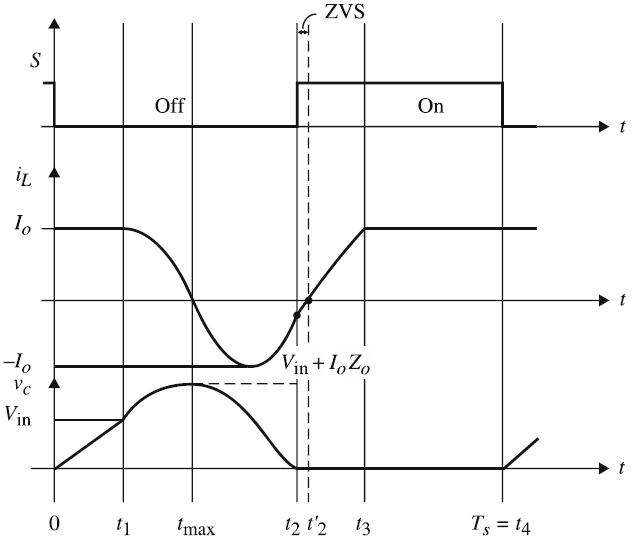 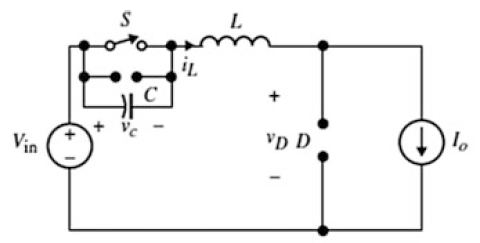 Mode 1 (0 ≤ t < t1)
S: OFF
Initial Conditions:
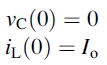 Interval Equations:
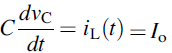 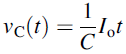 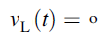 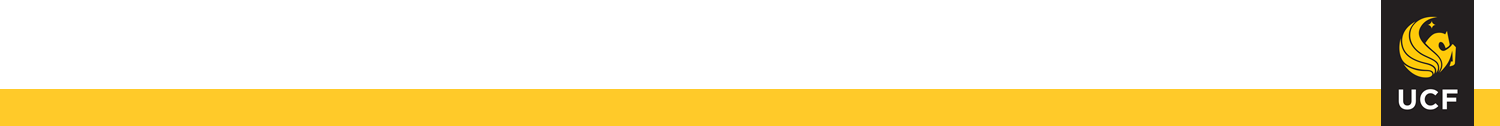 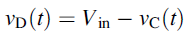 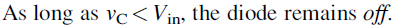 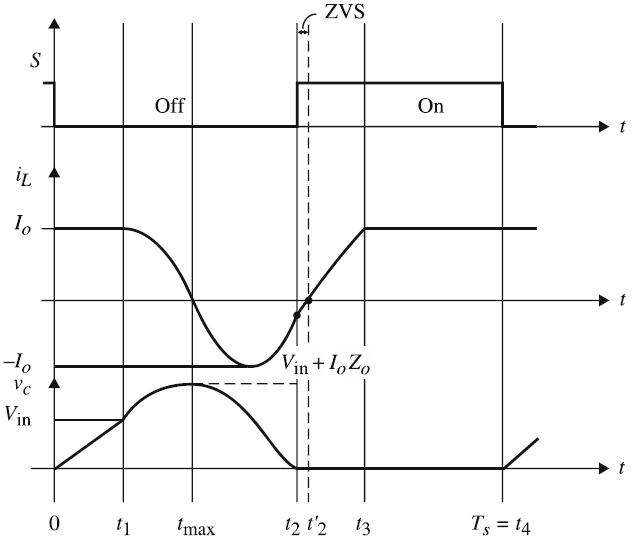 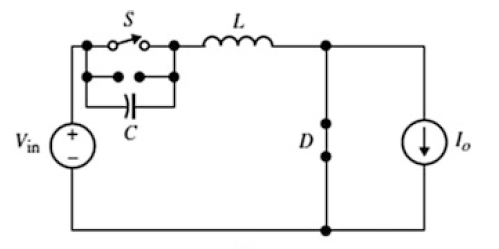 Mode 2 (t1 ≤ t < t2)
S: OFF
Initial Conditions:
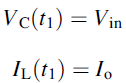 D: ON
circuit enters the resonant stage
Interval Equations:
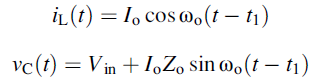 inductor current is zero when the capacitor voltage reaches the peak
capacitor starts discharging while the inductor current is a negative
inductor current reaches the peak when the capacitor drops to the input voltage
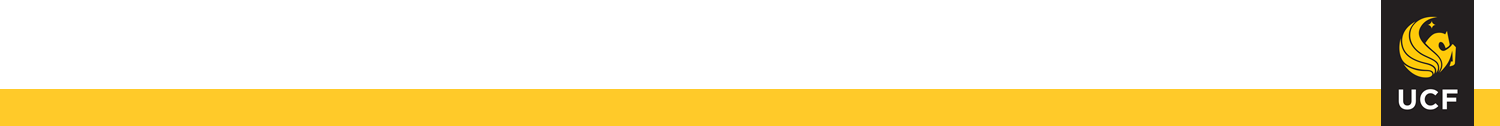 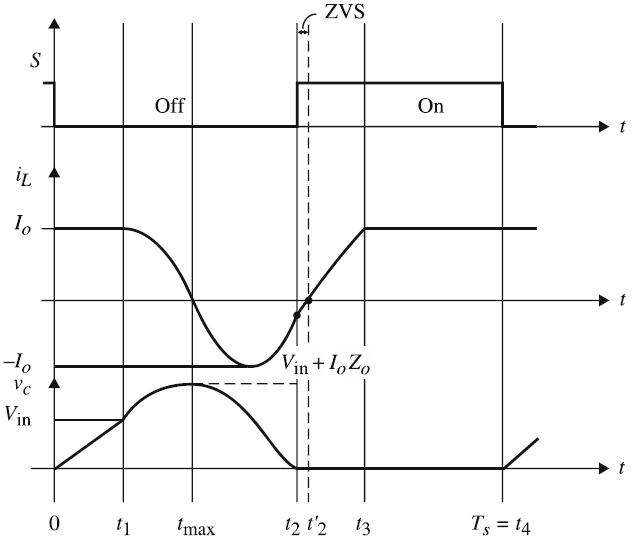 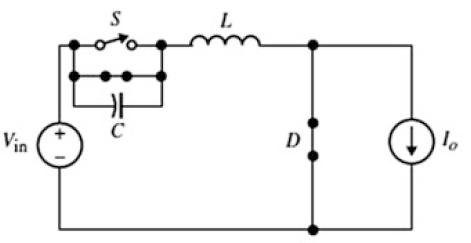 Mode 3 (t2 ≤ t < t3)
After t2 and before t2'
S: ON
Initial Conditions:
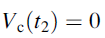 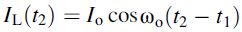 Interval Equations:
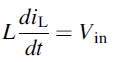 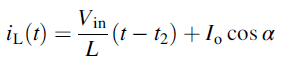 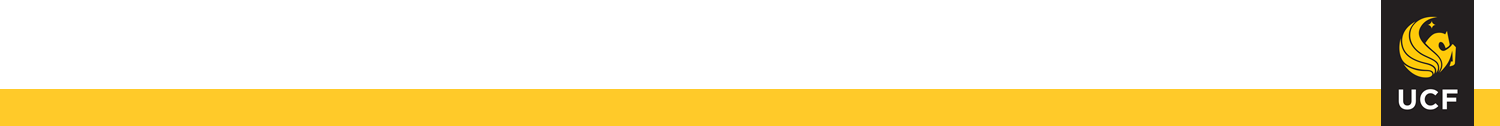 At t=t3, the inductor current reaches the output current it forces the diode to turn off.
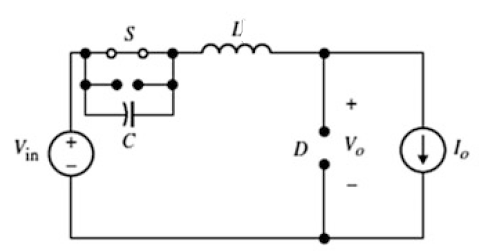 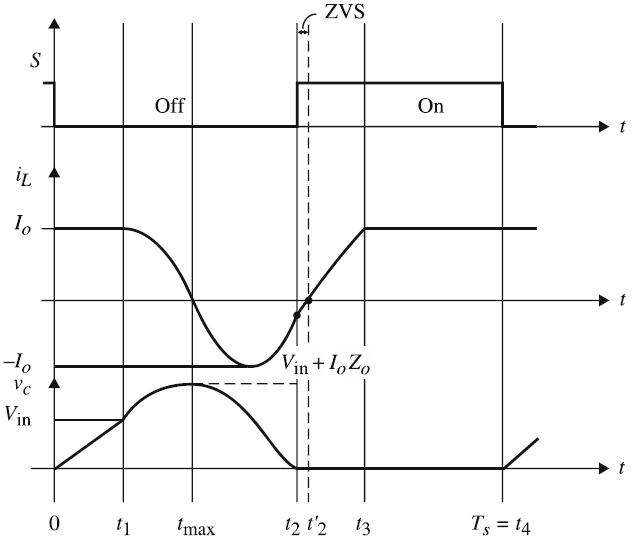 Mode 4 (t3 ≤ t < t4)
S: ON
Initial Conditions:
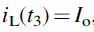 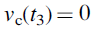 Interval Equations:
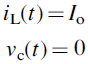 Mode 4 will continue as long as the switch remains ON
At t=t4=Ts, the switching cycle repeats
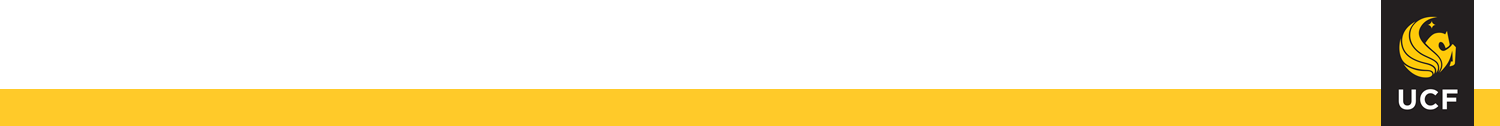 Zero-Voltage Switching (ZVS)
Boost Converter
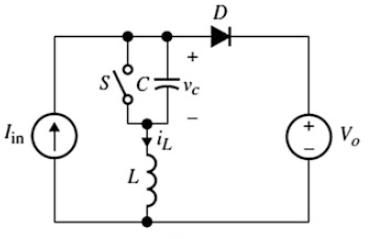 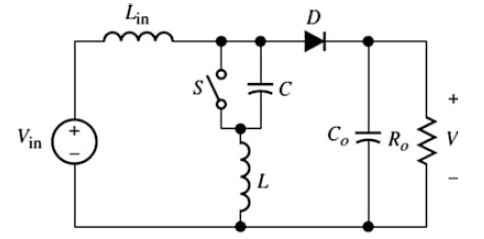 Quasi resonant boost converter 
with M-type switch
Simplified equivalent circuit
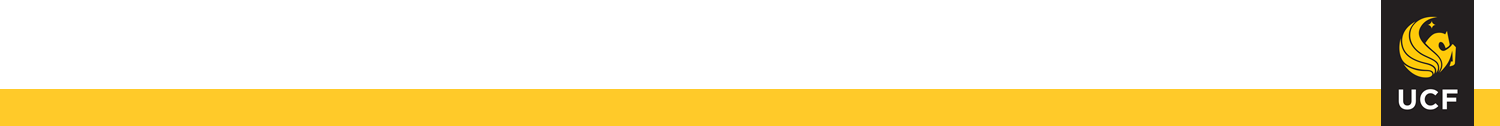 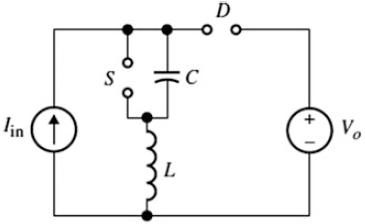 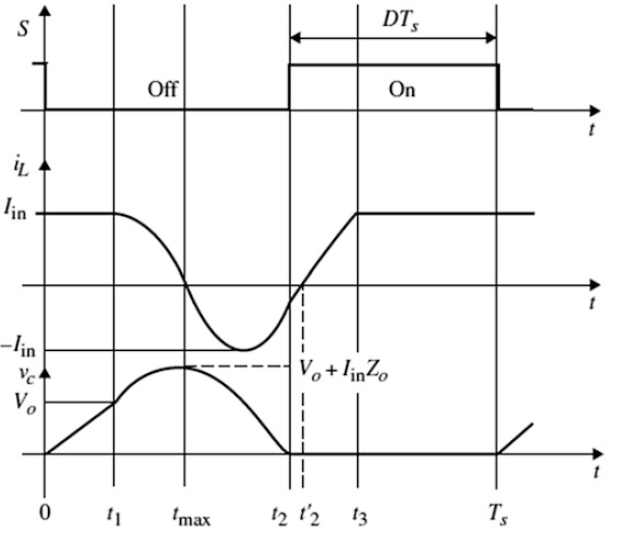 Mode 1 (0 ≤ t < t1)
S: OFF
Initial Conditions:
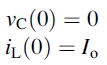 Interval Equations:
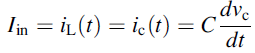 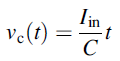 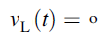 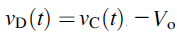 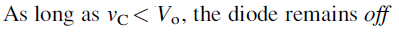 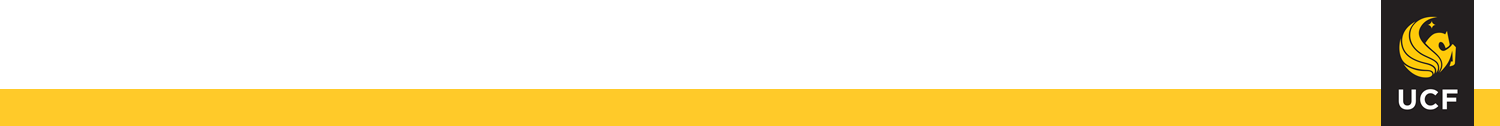 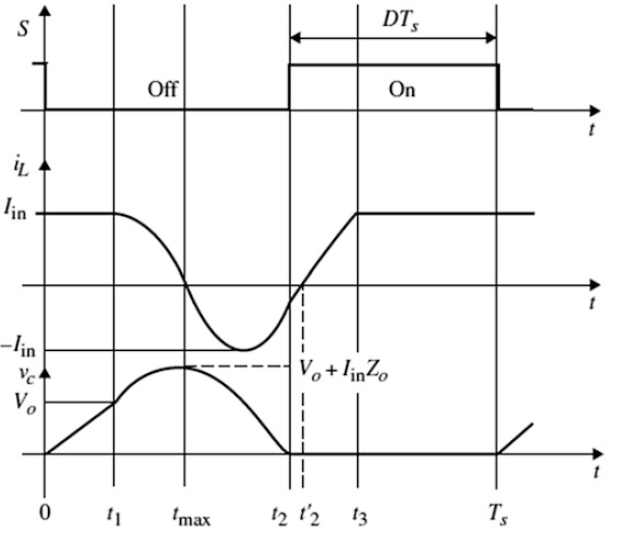 Mode 2 (t1 ≤ t < t2)
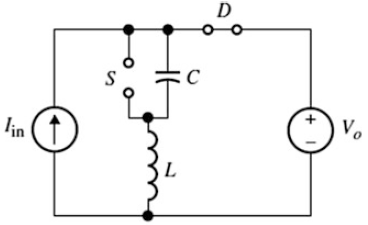 S: OFF
Initial Conditions:
D: ON
Circuit enters the resonant stage
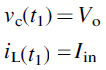 Interval Equations:
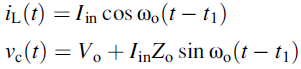 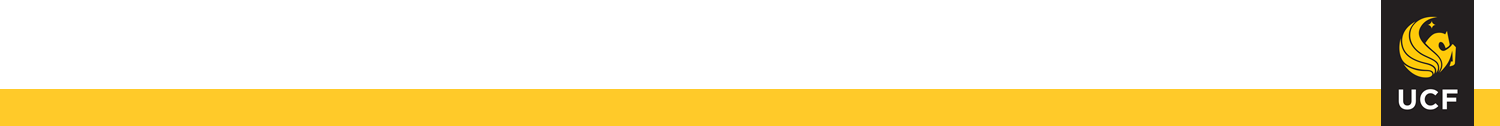 ZVS
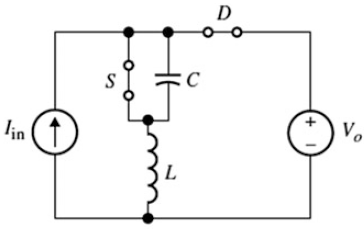 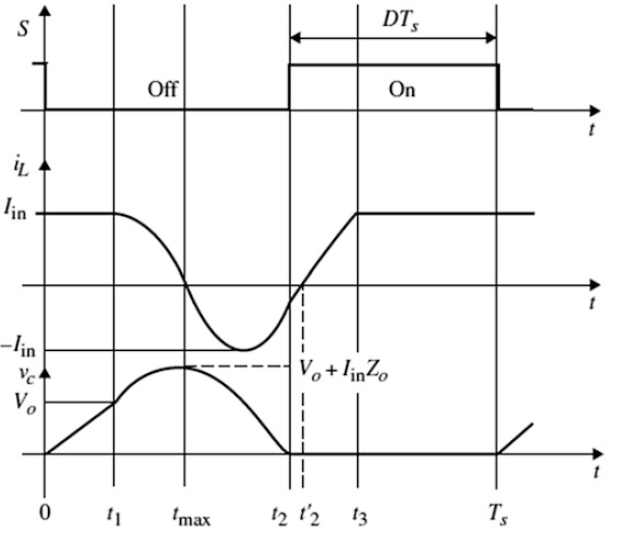 Mode 3 (t2 ≤ t < t3)
S: ON
After t2 and before t2'
Initial Conditions:
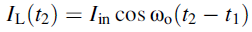 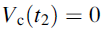 Interval Equations:
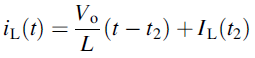 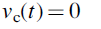 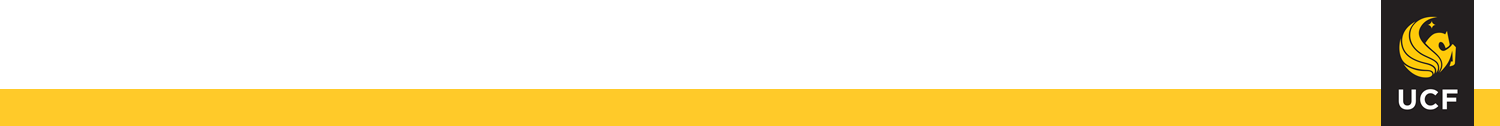 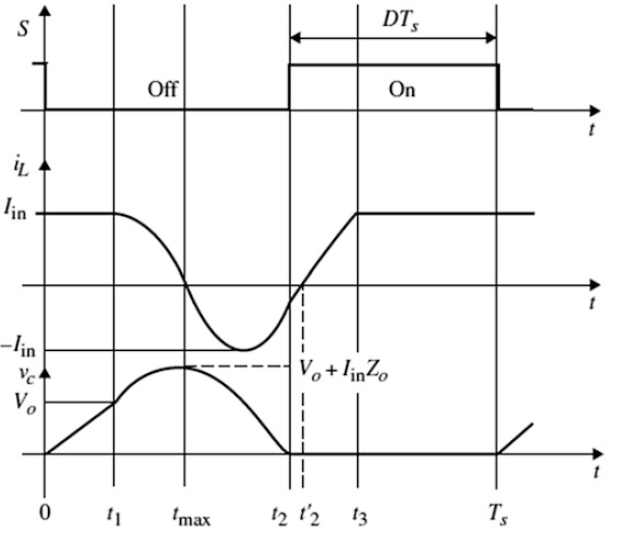 Mode 4 (t3 ≤ t < t4)
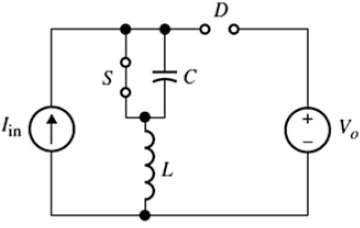 S: ON
Initial Conditions:
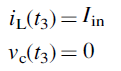 Interval Equations:
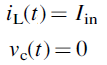 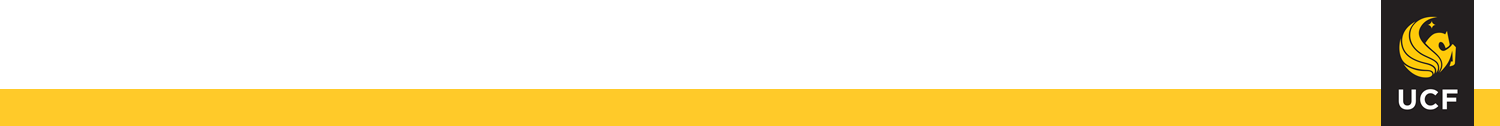 Zero-Voltage Switching (ZVS)
Buck-Boost Converter
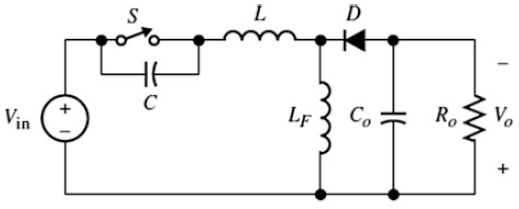 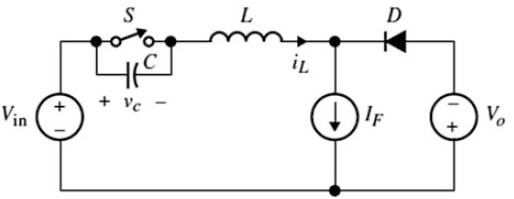 Quasi resonant Buck-Boost converter 
with M-type switch
Simplified equivalent circuit
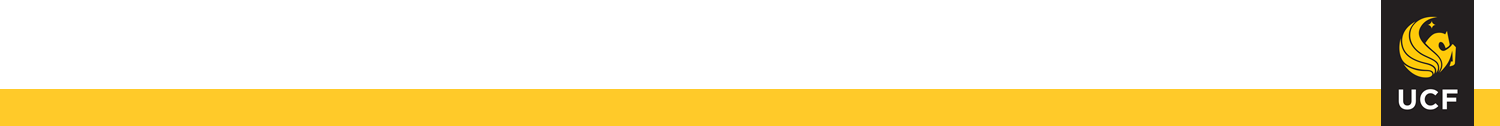 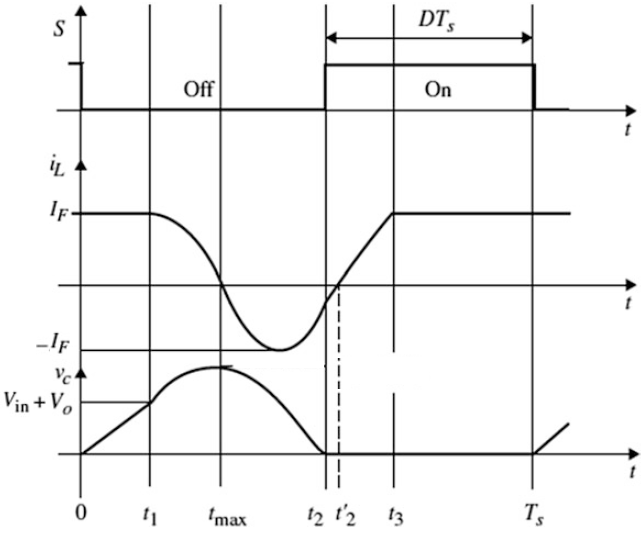 Mode 1 (0 ≤ t < t1)
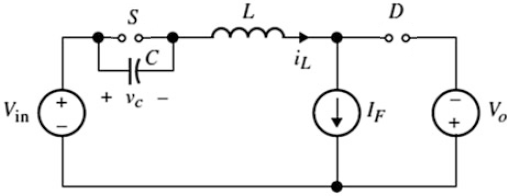 S: OFF
Initial Conditions:
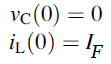 Interval Equations:
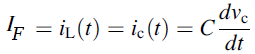 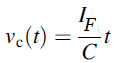 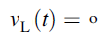 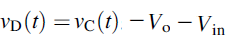 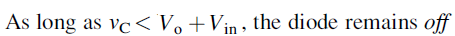 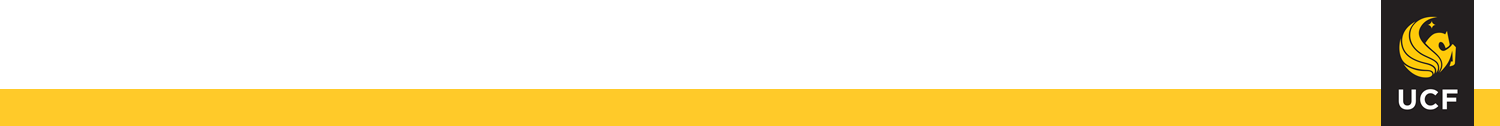 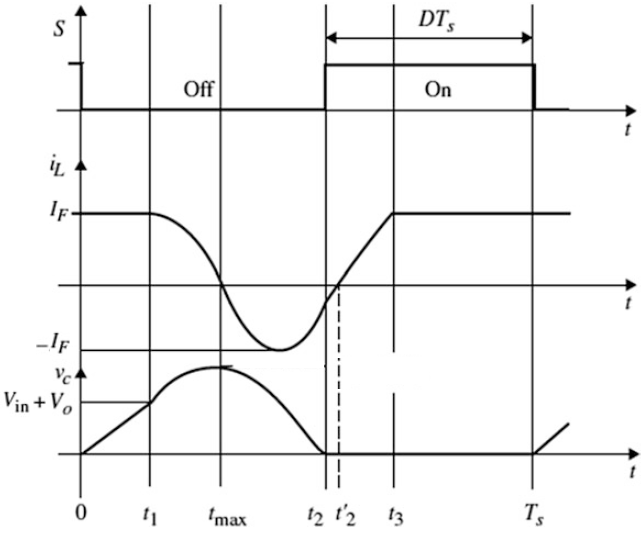 Mode 2 (t1 ≤ t < t2)
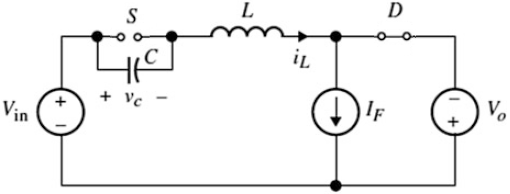 S: OFF
Initial Conditions:
D: ON
Circuit enters the resonant stage
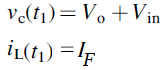 Interval Equations:
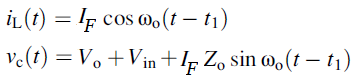 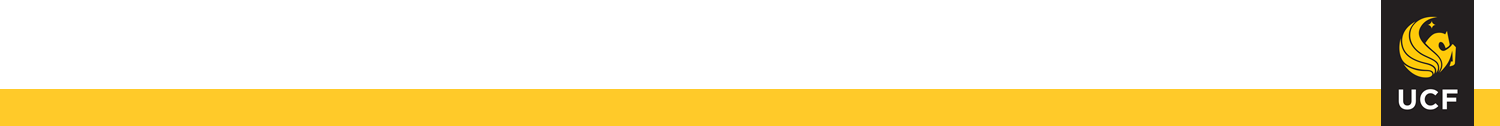 ZVS
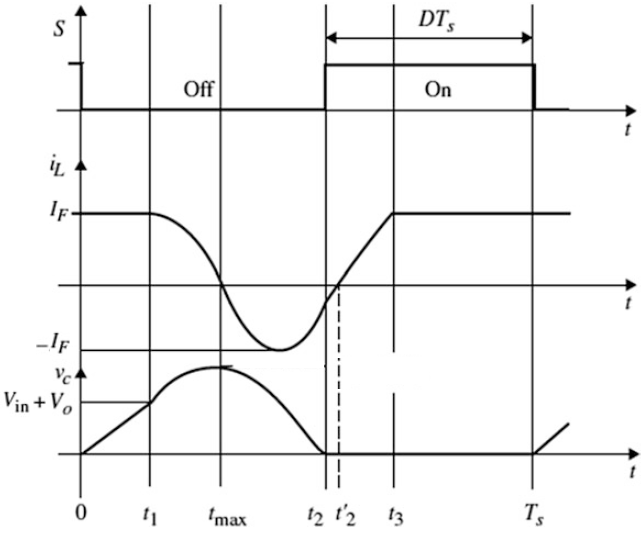 Mode 3 (t2 ≤ t < t3)
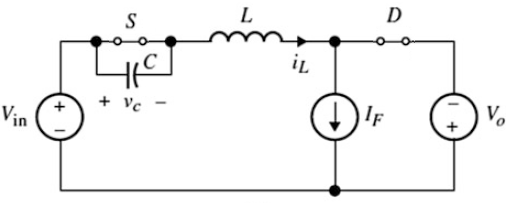 S: ON
After t2 and before t2'
Initial Conditions:
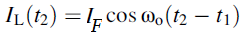 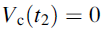 Interval Equations:
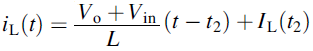 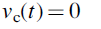 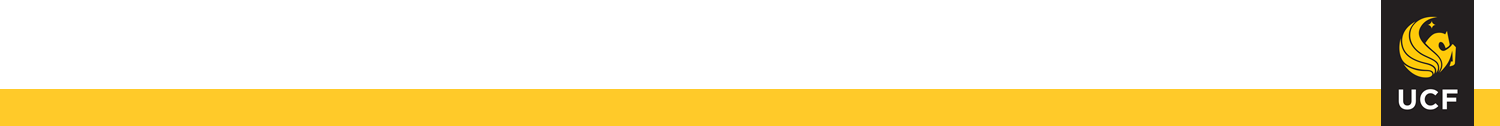 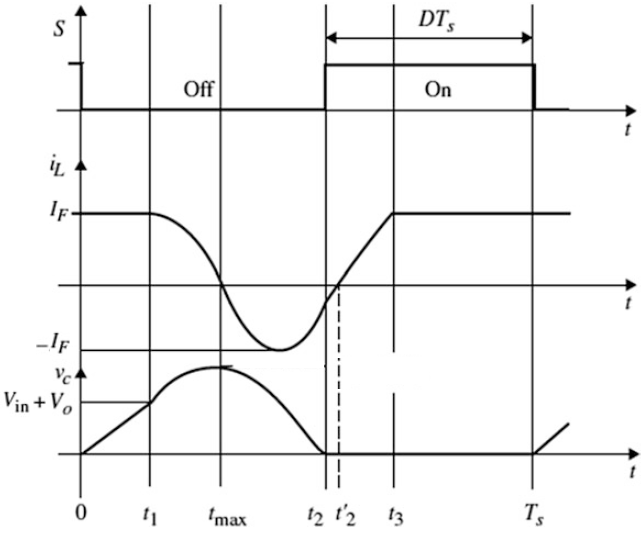 Mode 4 (t3 ≤ t < t4)
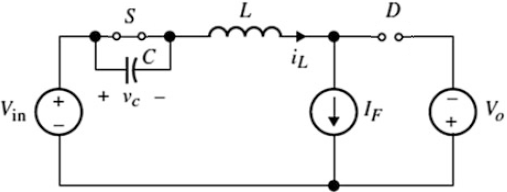 S: ON
Initial Conditions:
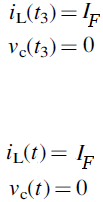 Interval Equations:
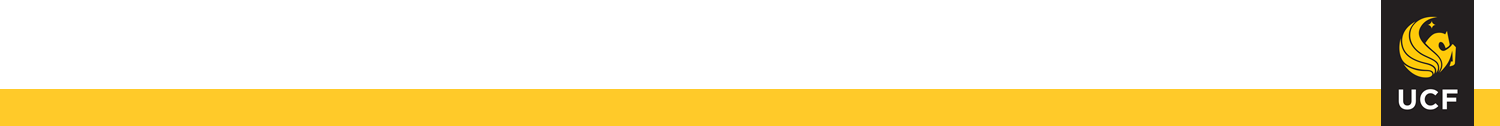